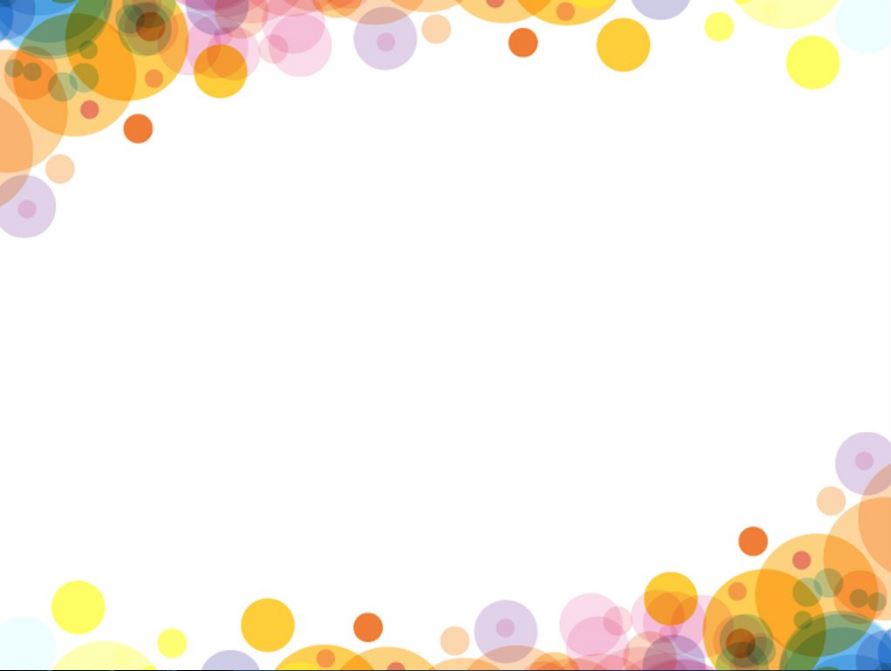 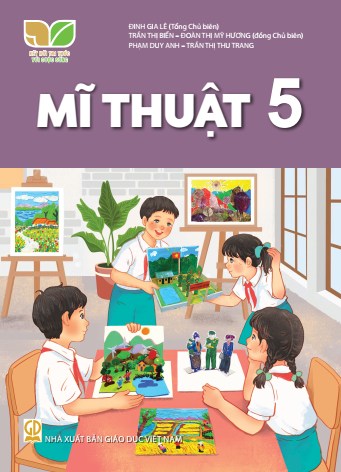 KẾ HOẠCH BÀI DẠY 
MÔN: MĨ THUẬT 
LỚP: 5
Trường:.................................................
Tổ:..........................................................	
Họ và tên giáo viên:……………………
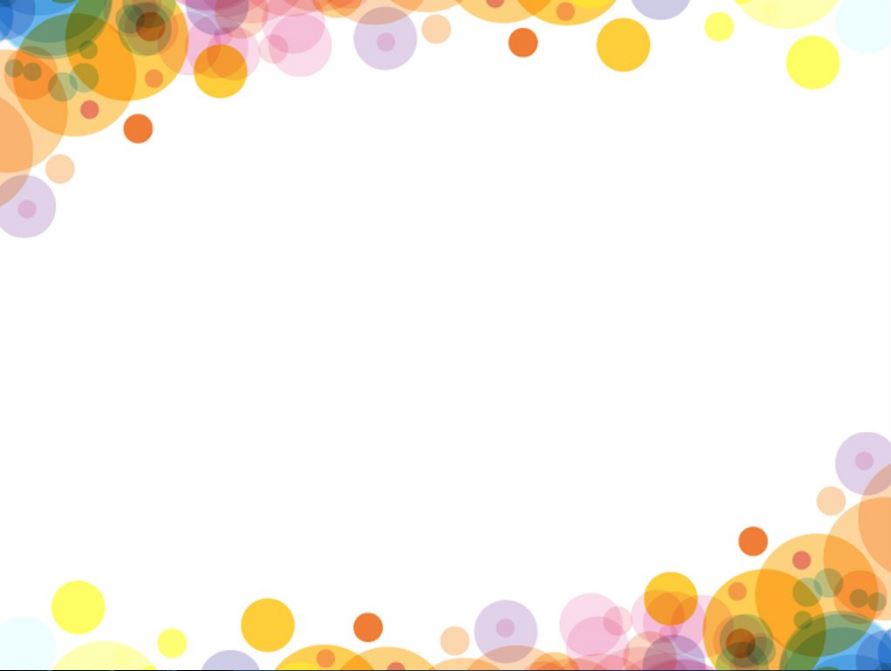 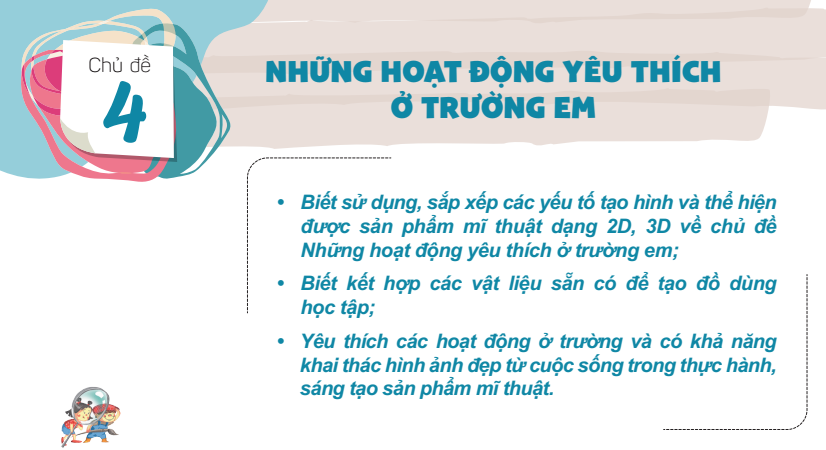 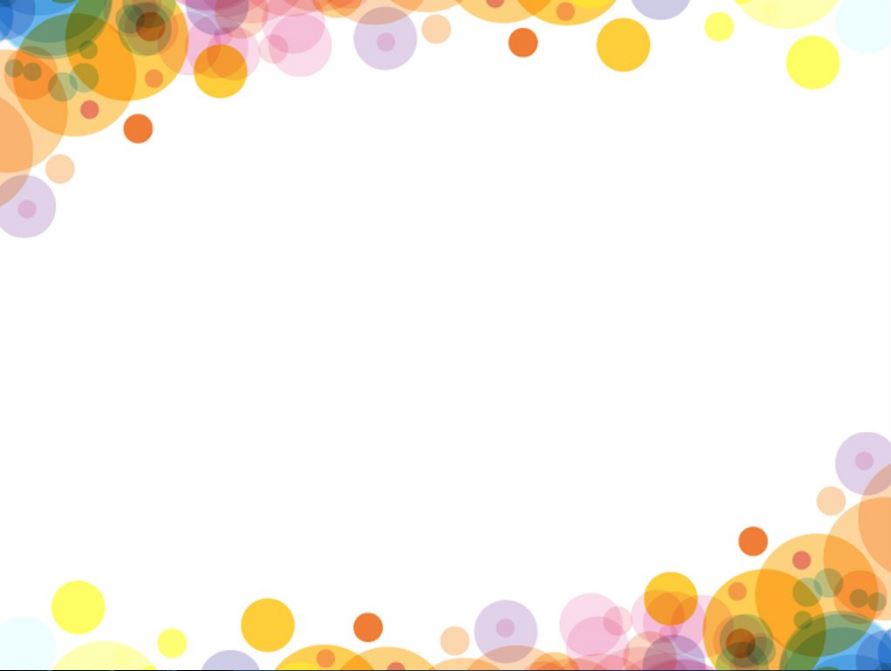 Tìm hiểu những hoạt động ở trường học qua hình ảnh
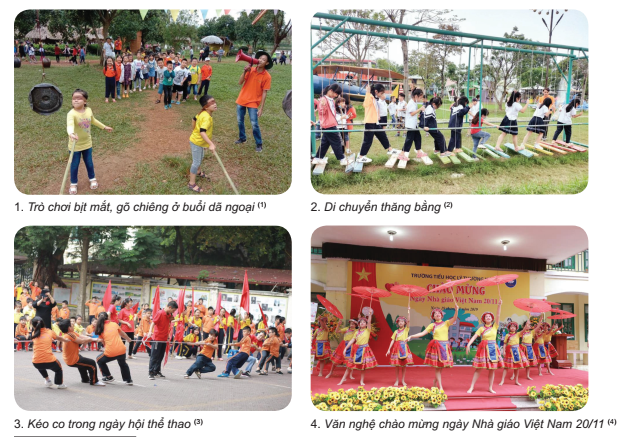 Gợi ý:– Có những hoạt động nào trong các hình ảnh dưới đây?– Em hãy mô tả về một hoạt động diễn ra ở trường học mà em yêu thích.
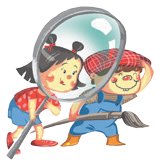 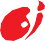 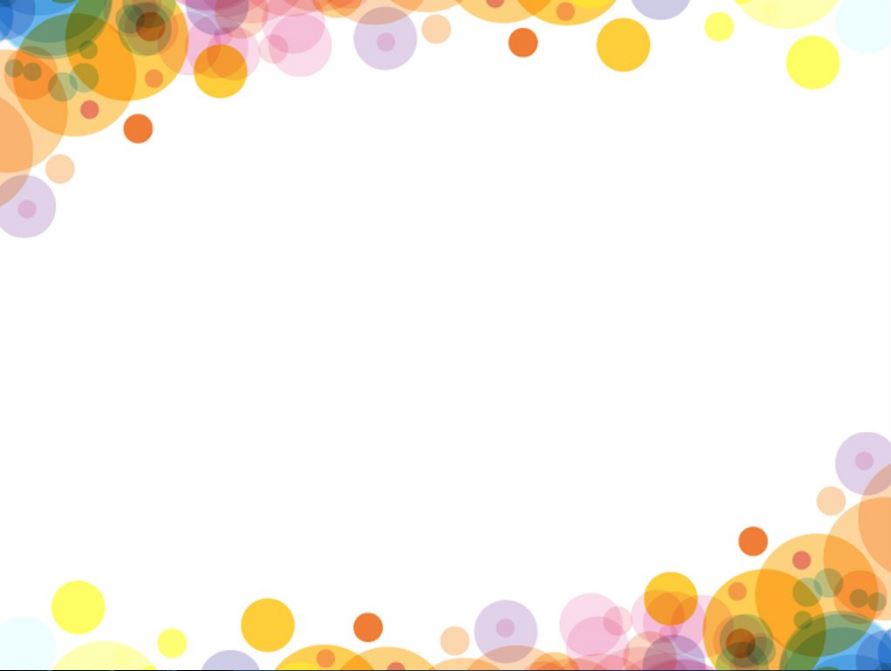 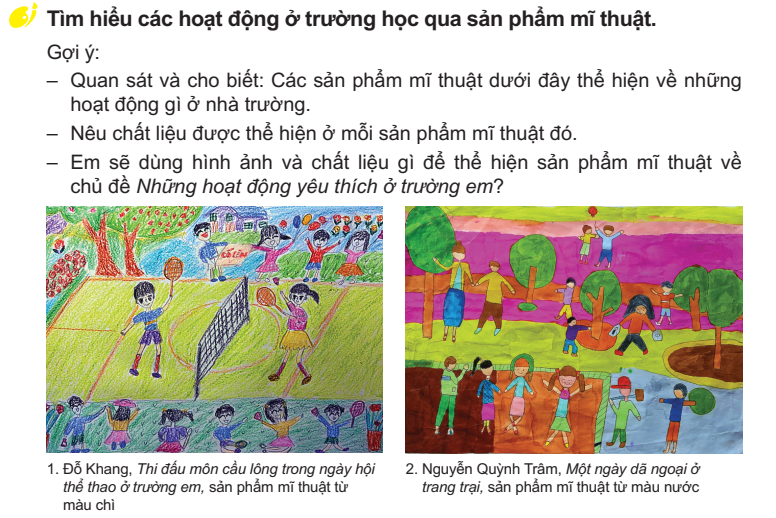 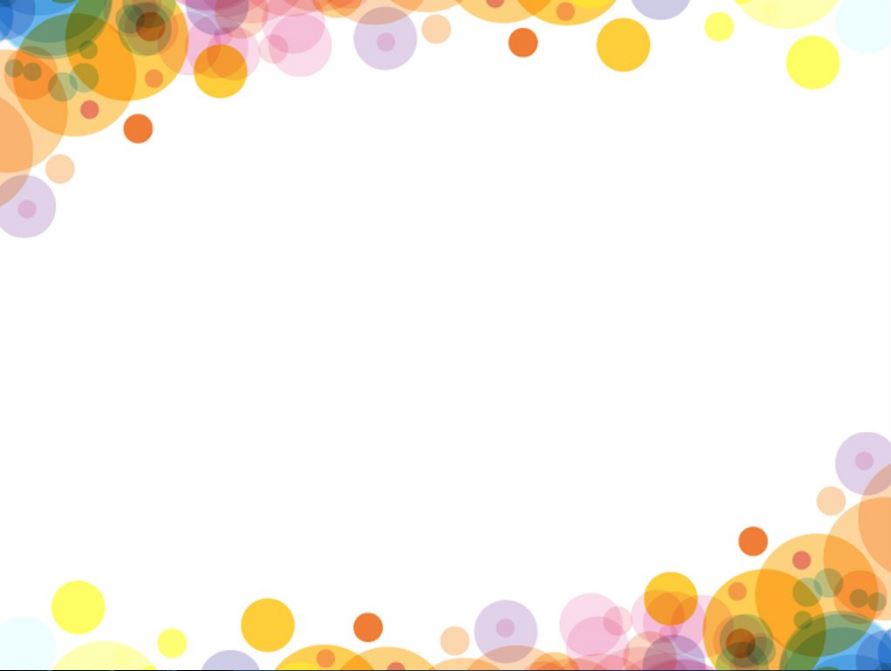 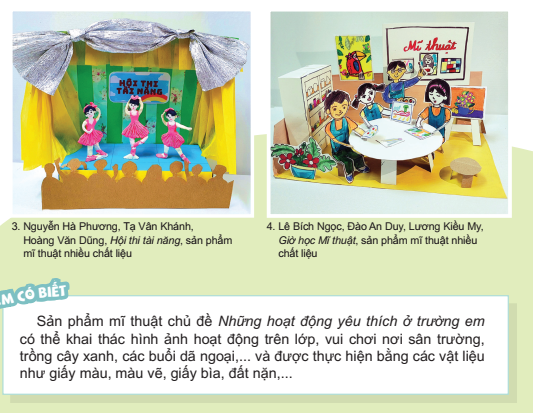 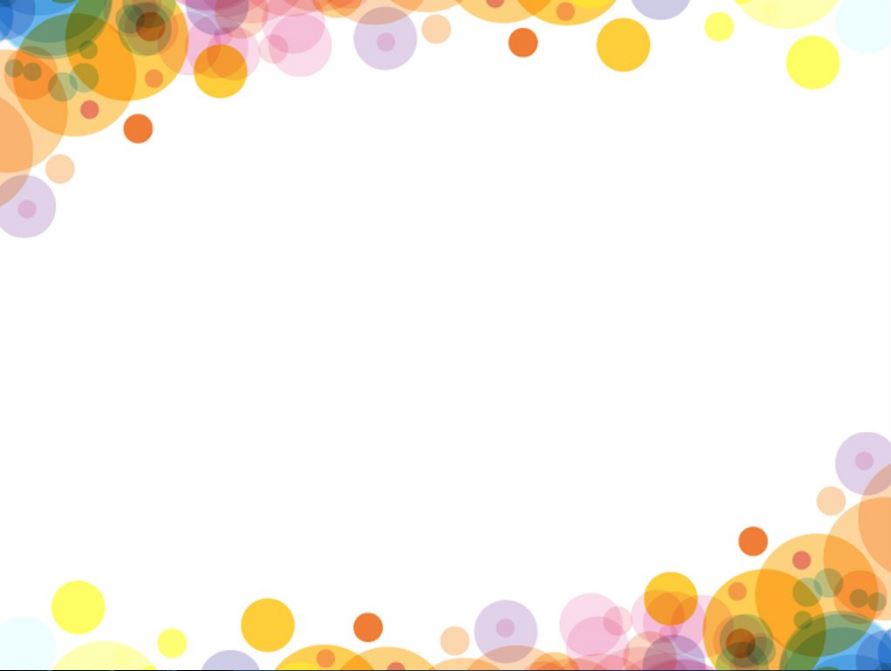 Phần tham khảo
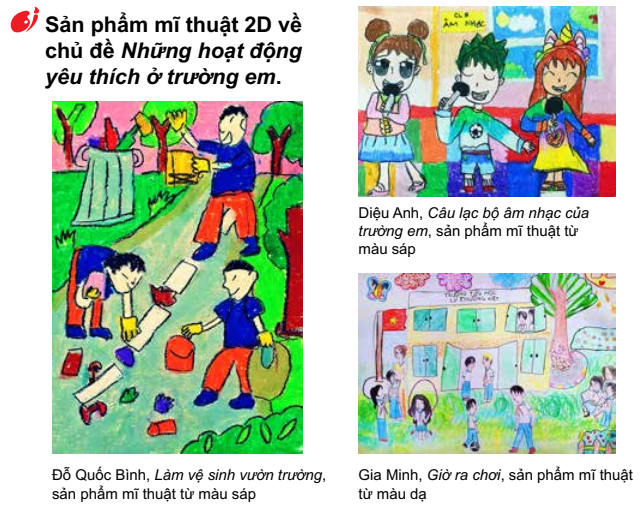 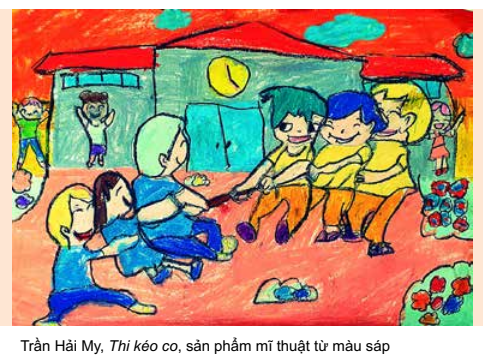 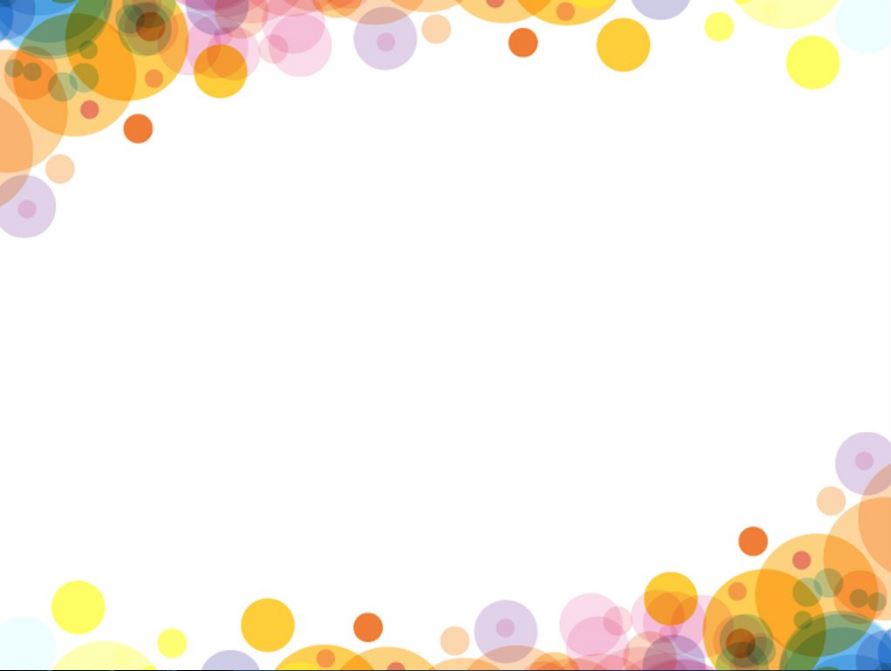 Phần tham khảo
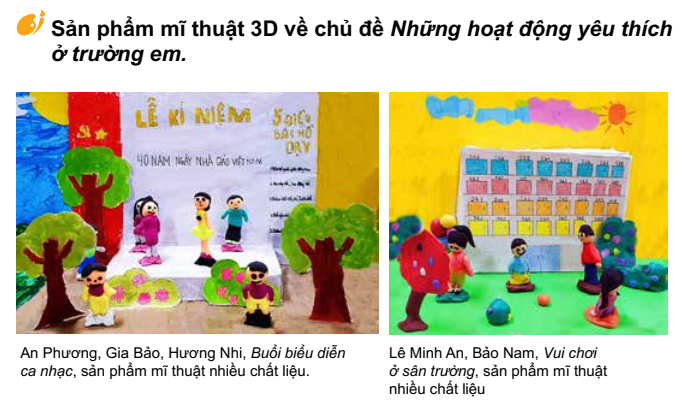 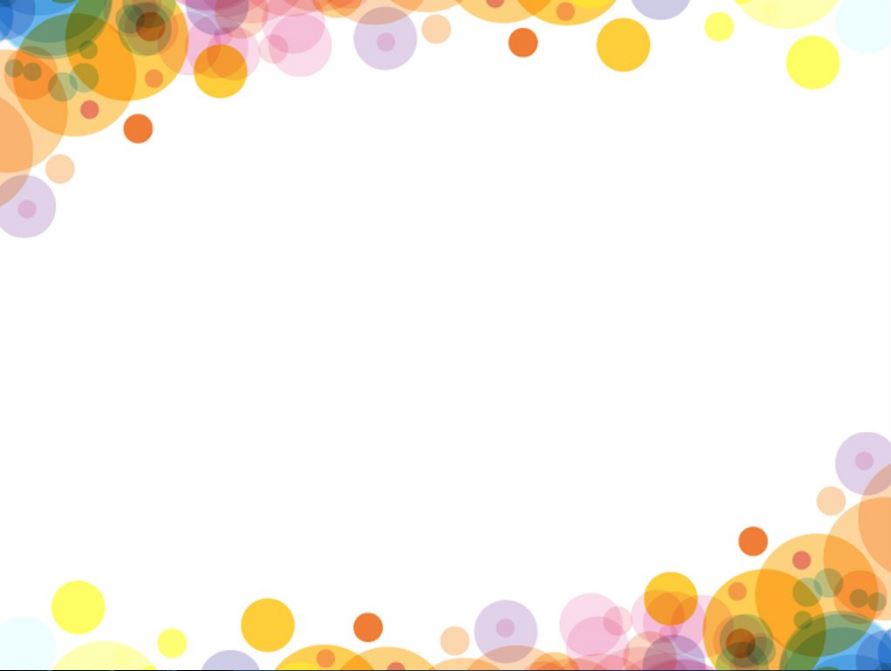 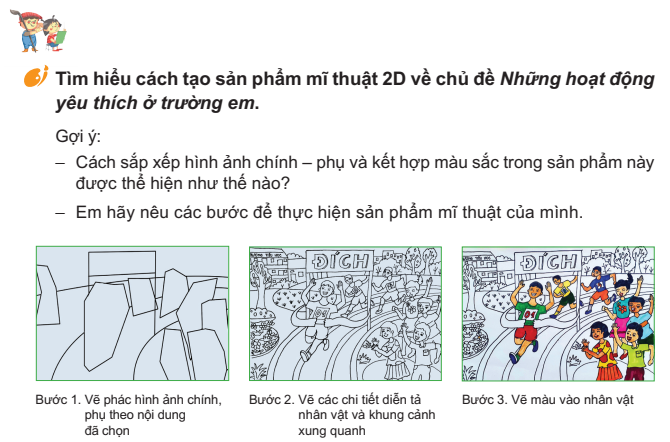 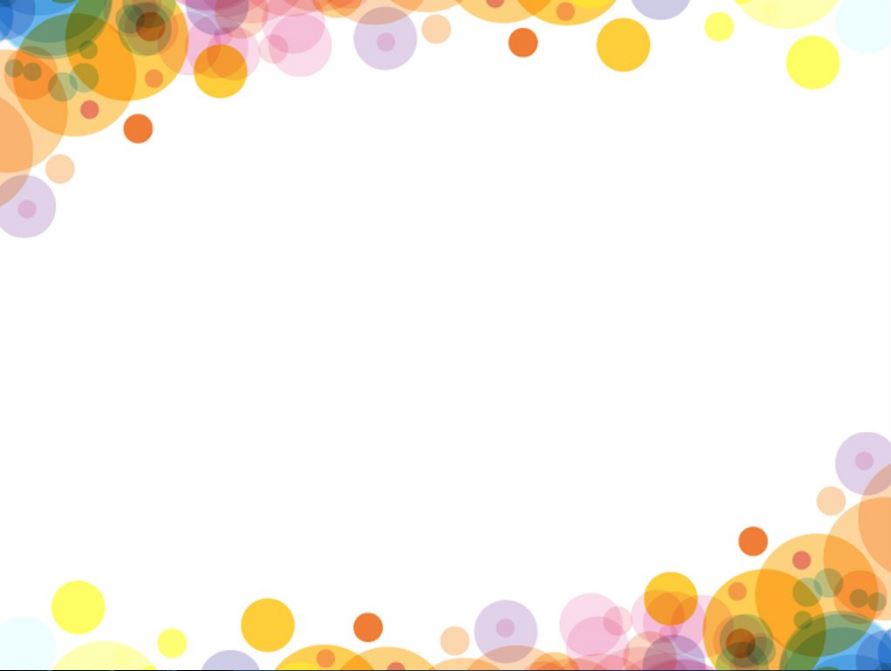 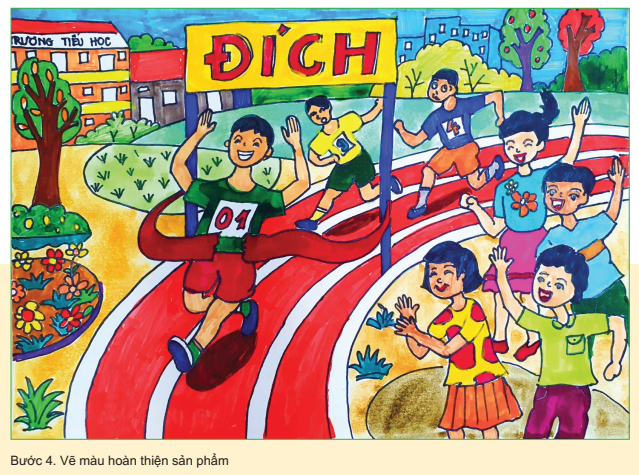 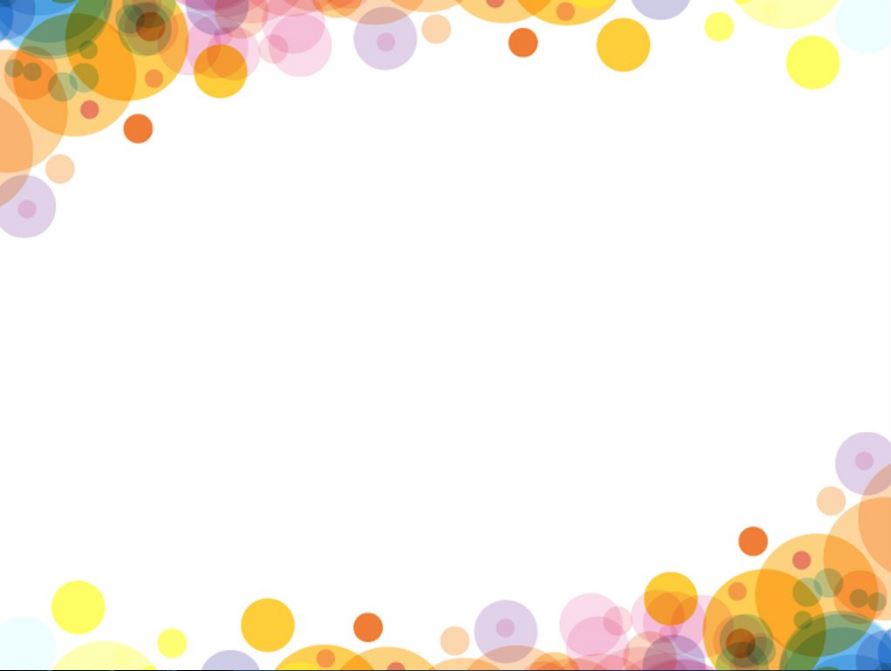 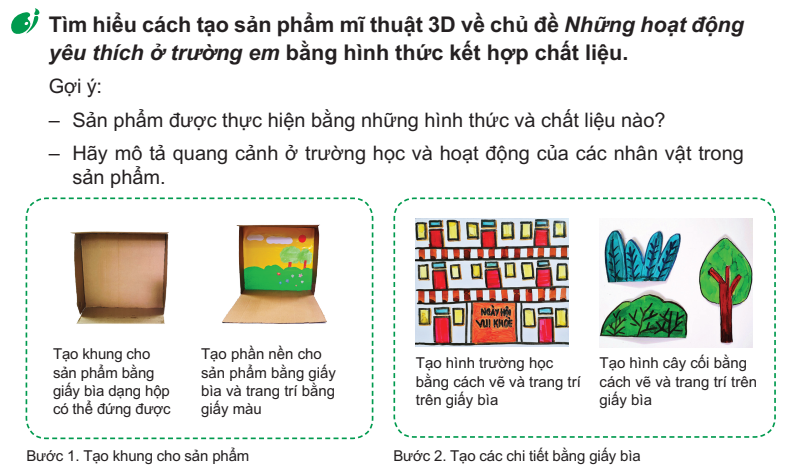 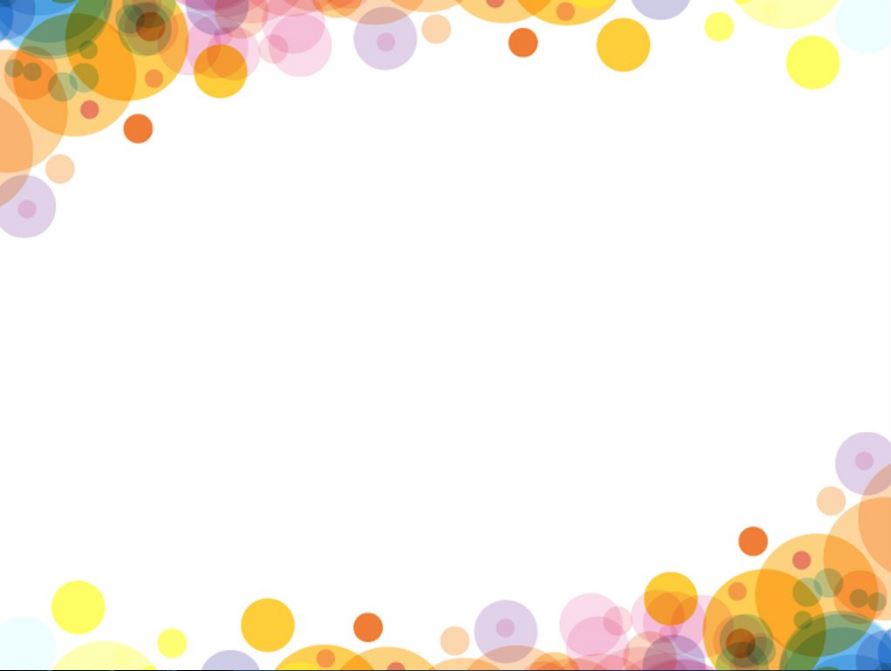 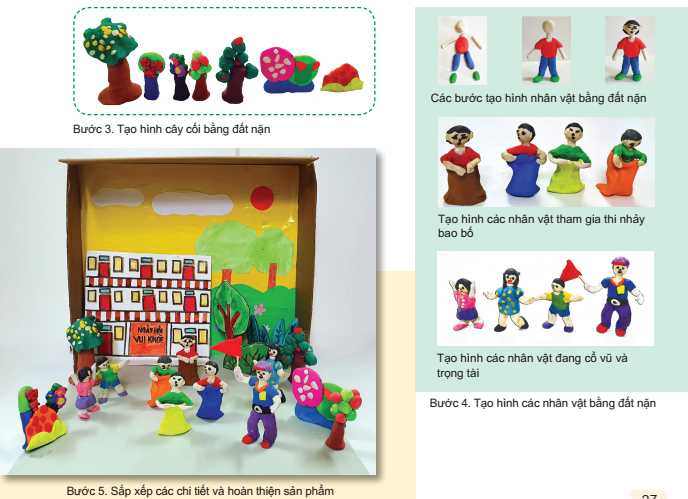 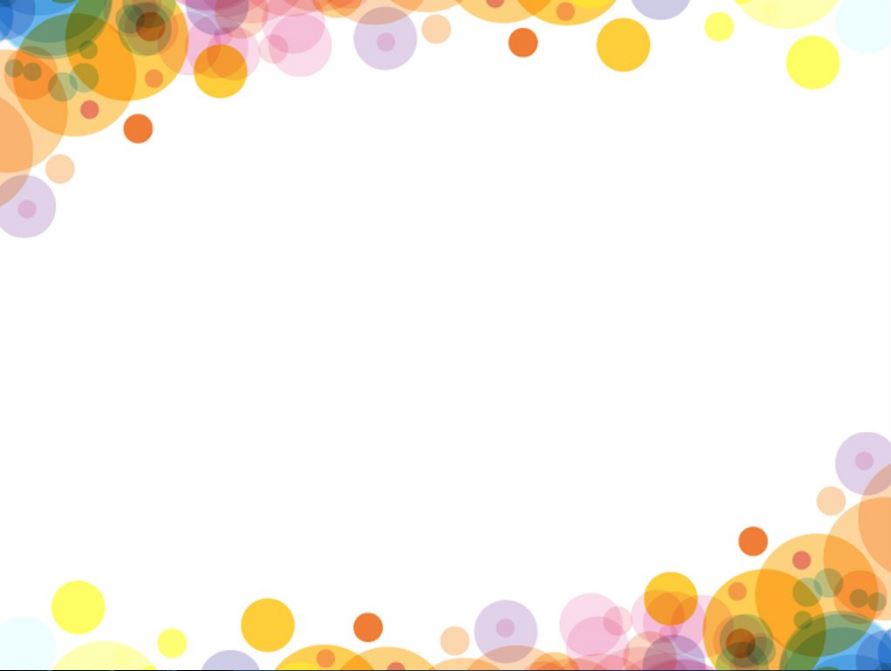 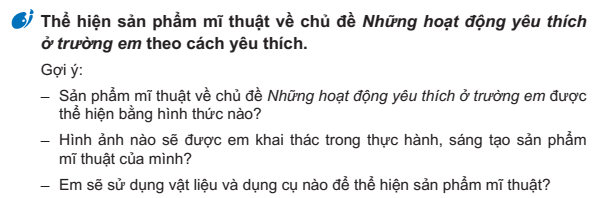 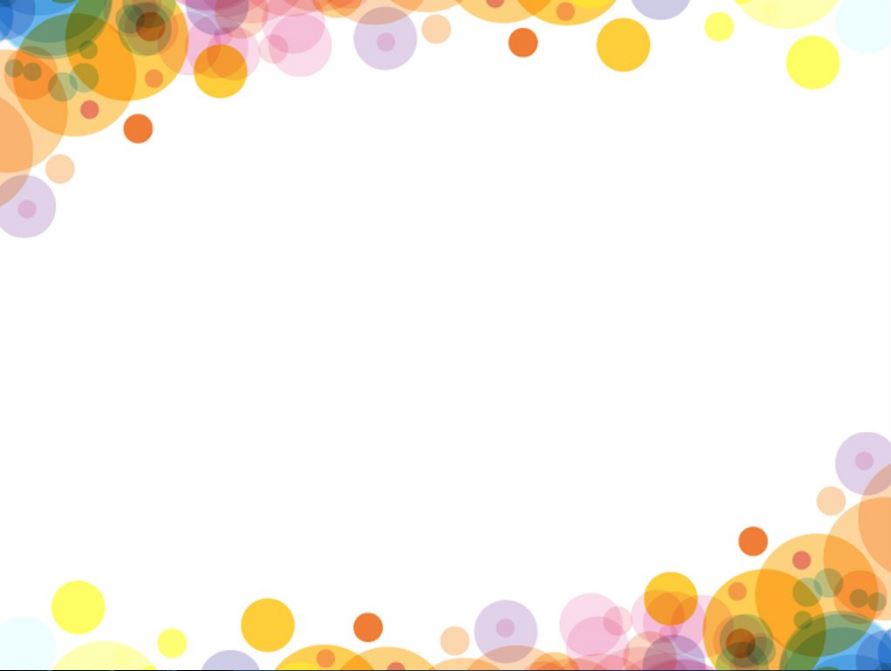 Phần tham khảo
Mô tả các bước thực hiện sản phẩm mĩ thuật về chủ đề Những hoạt động yêu thích ở trường em
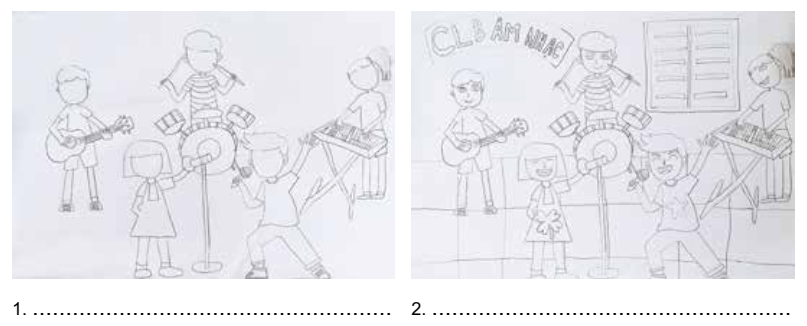 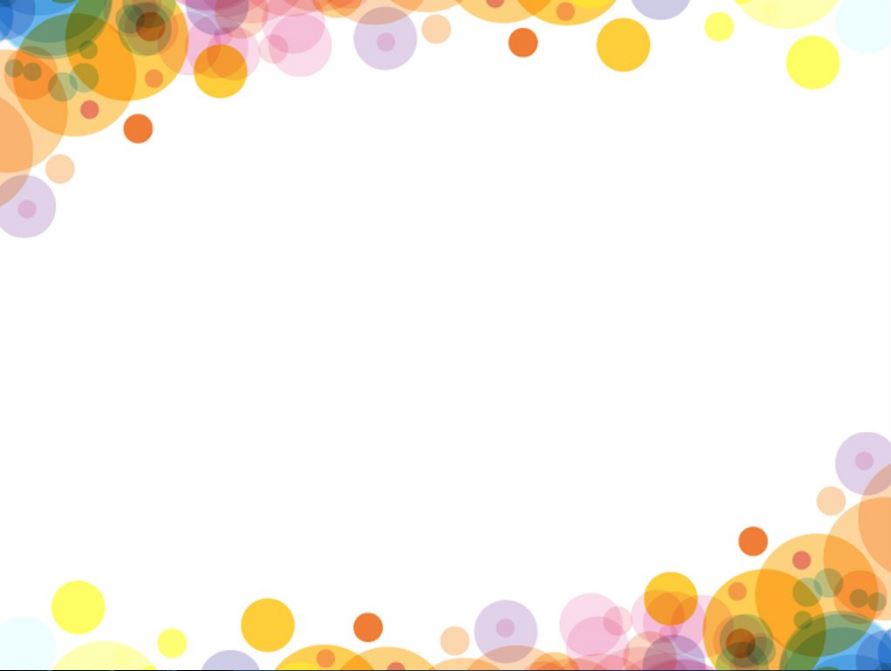 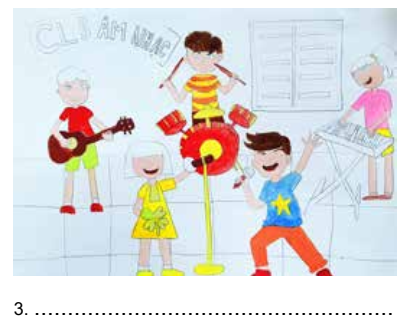 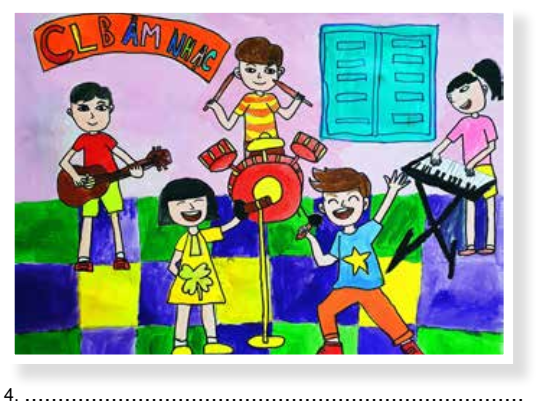 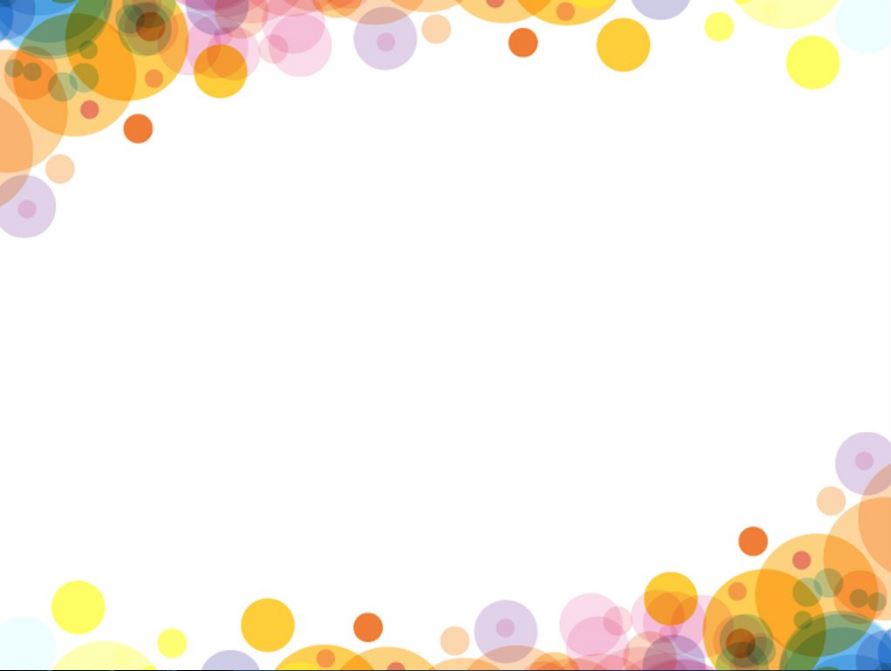 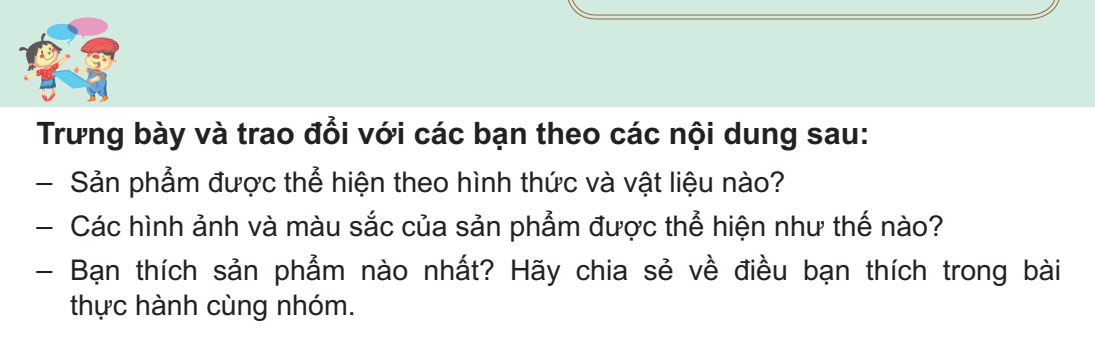 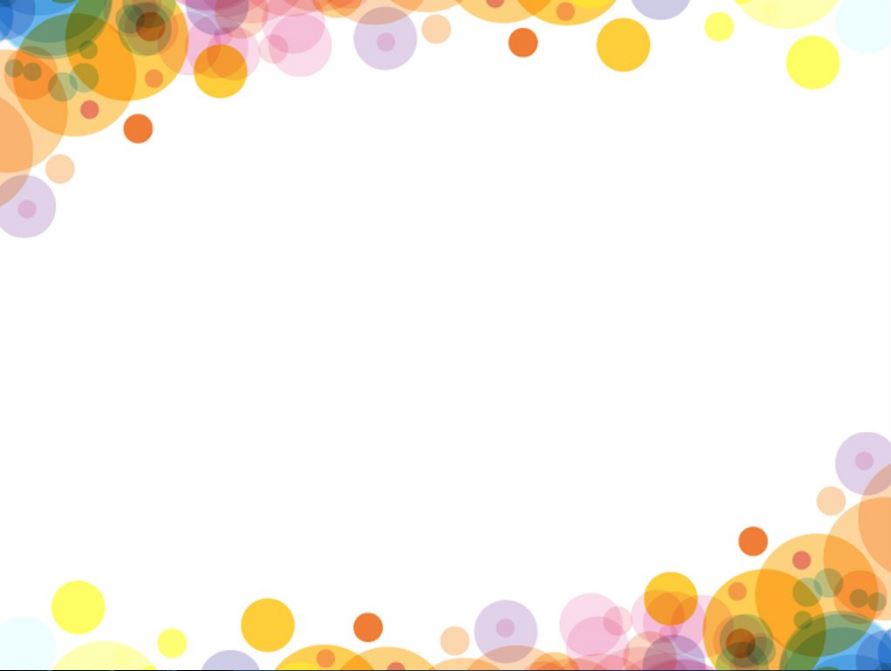 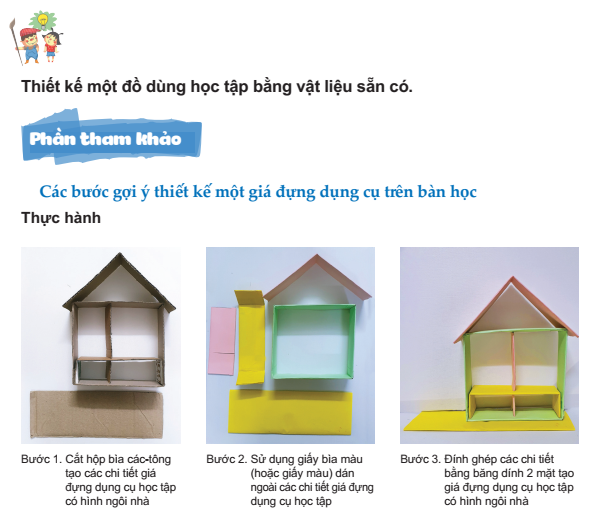 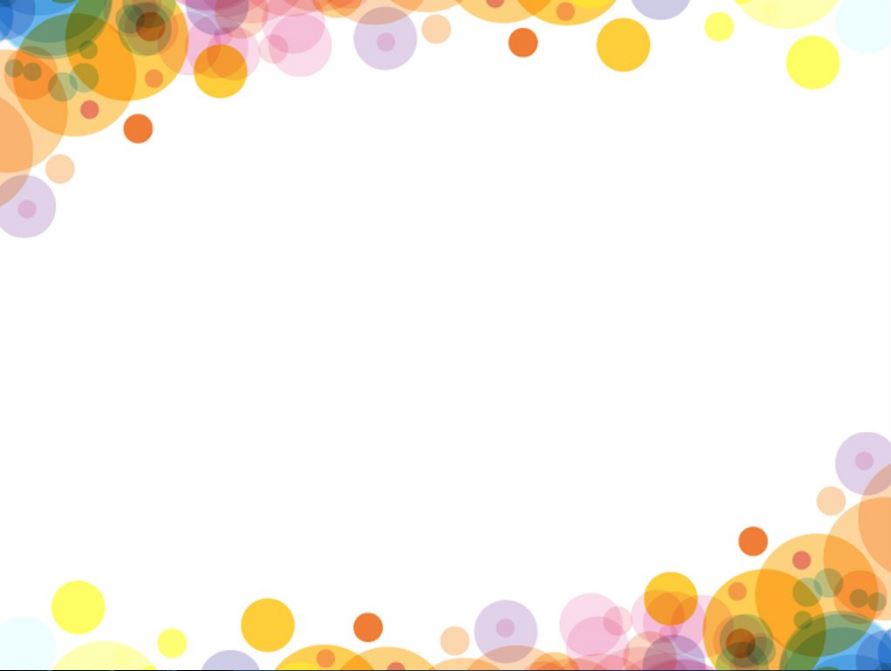 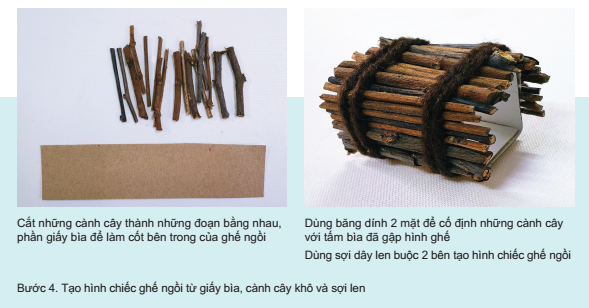 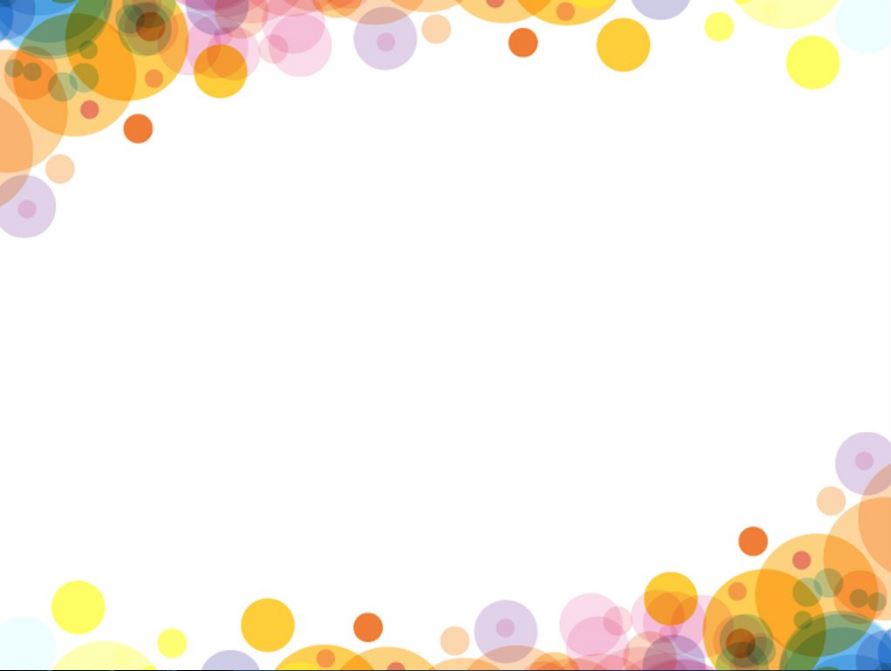 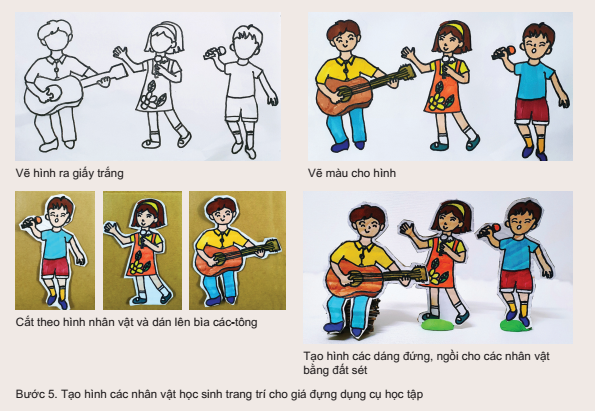 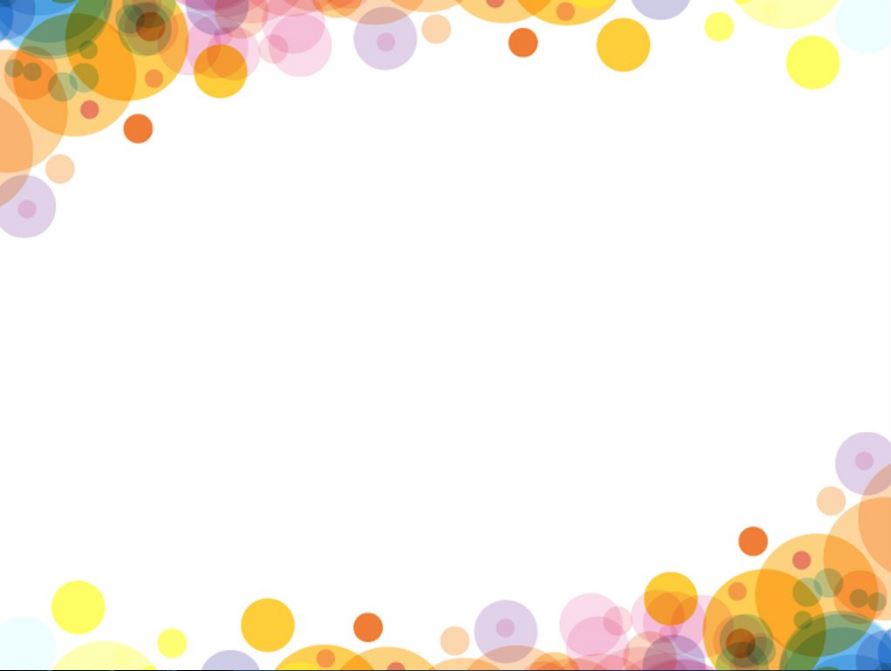 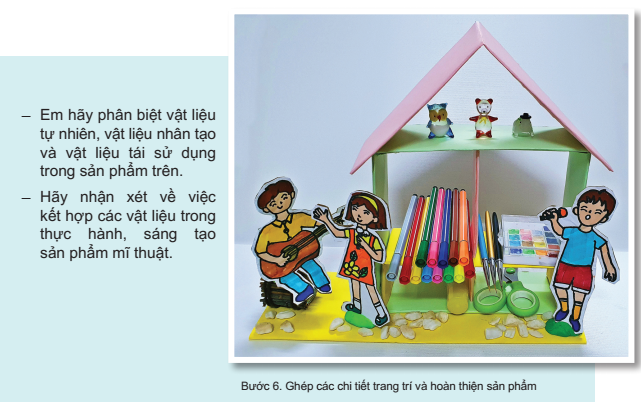 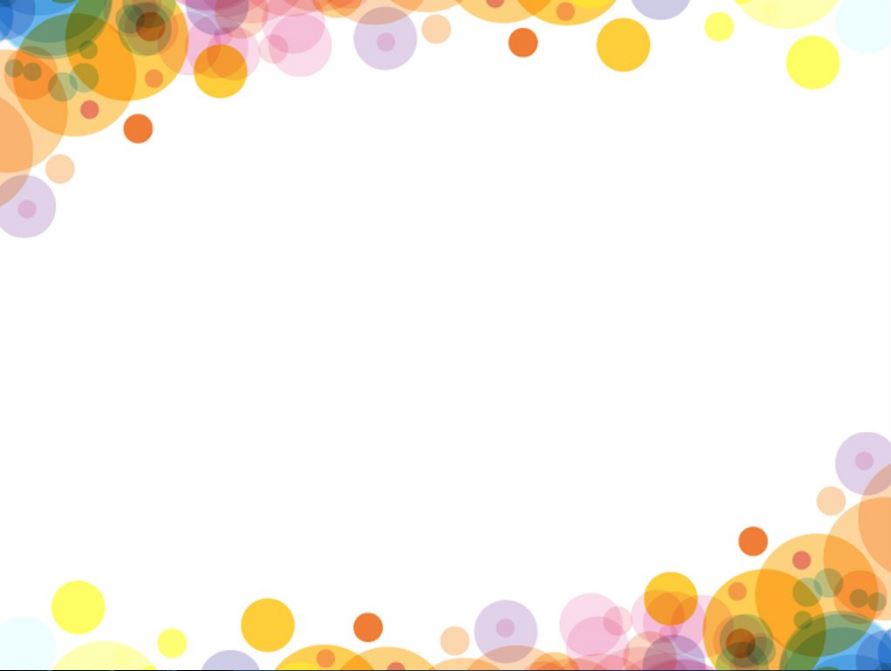 Phần tham khảo
Mô tả cách thực hành tạo một hộp đựng đồ dùng học tập kết hợp từ nhiều chất liệu
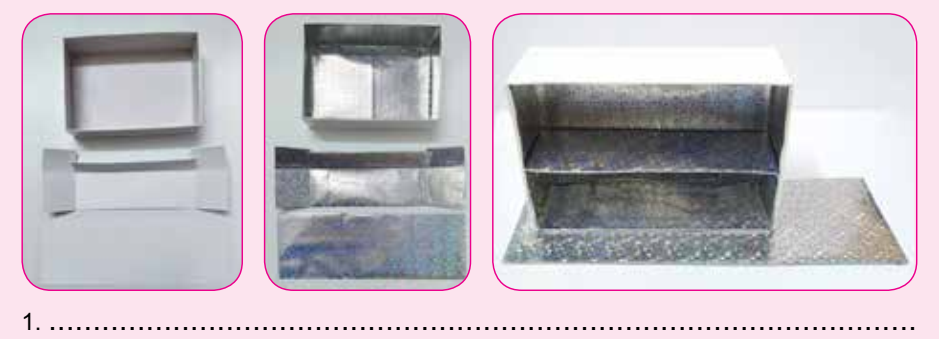 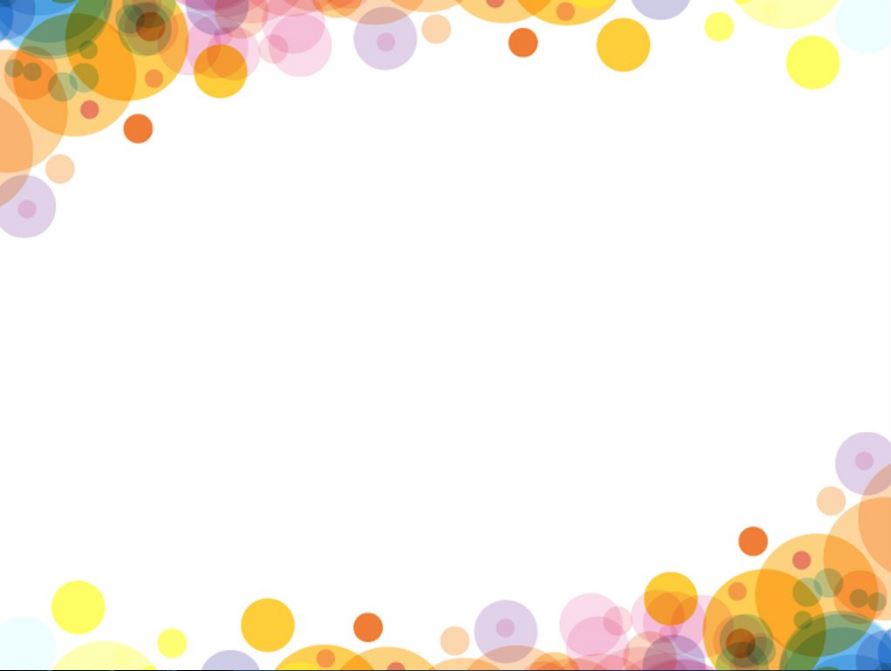 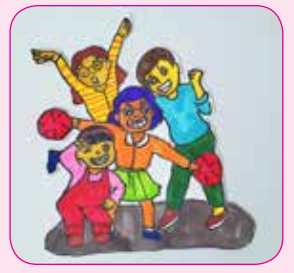 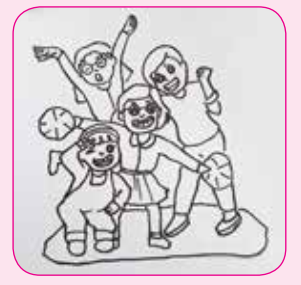 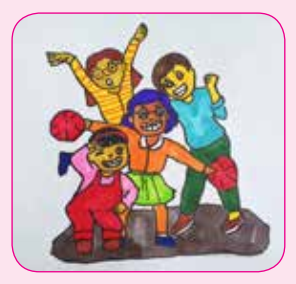 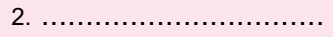 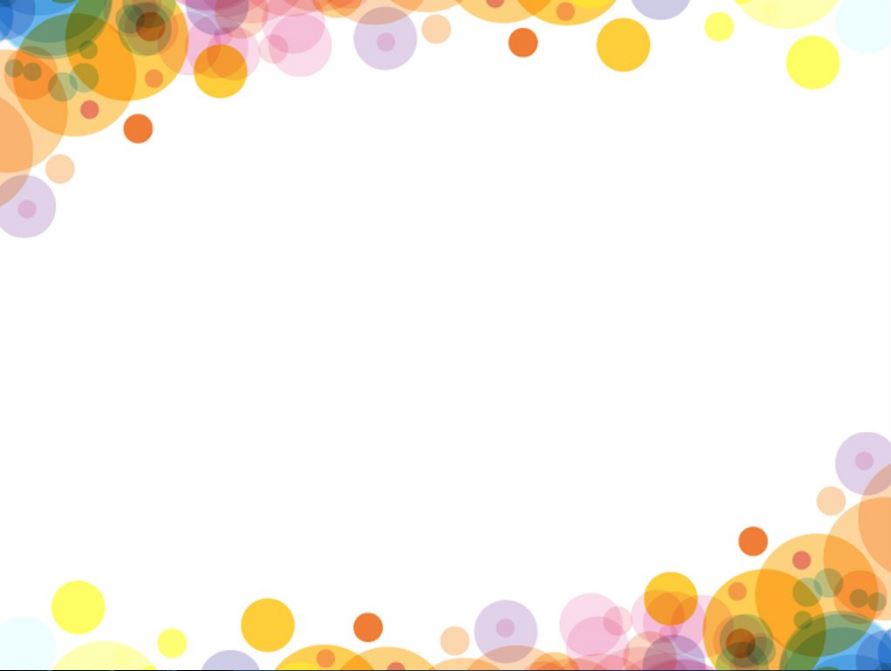 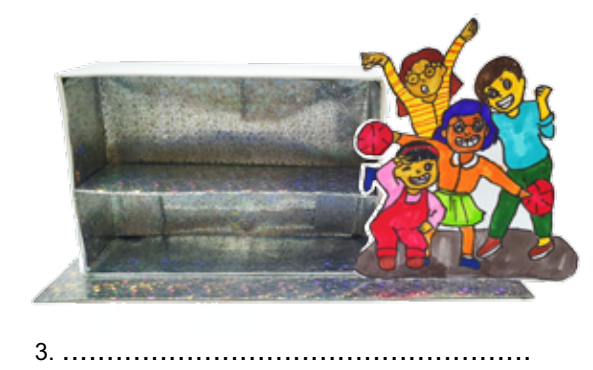 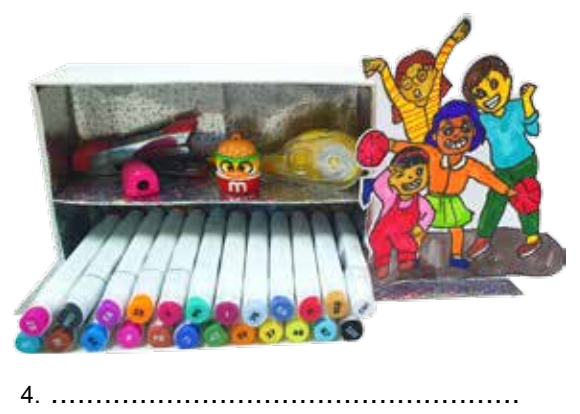